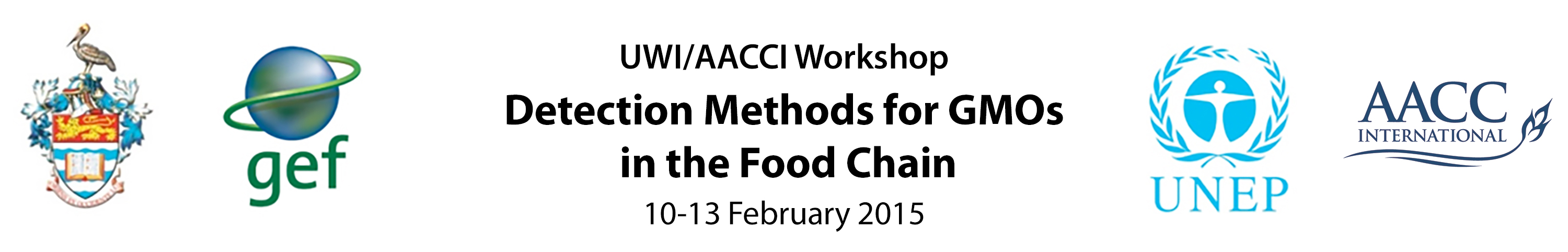 Sampling in the Field
Doug Miller
Illinois Crop Improvement Association
10 Feb 2015
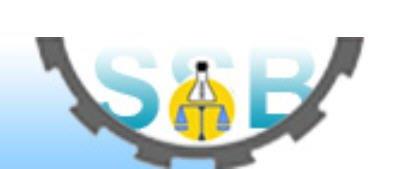 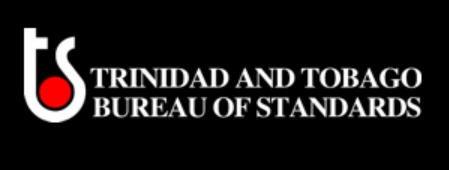 Slide 1
What was the objective?
“To insure identity and purity to the purchaser through certification of seed” 
– A.L. Lang, 50 Years of Service A History of 
Seed Certification in Illinois 1922-1972
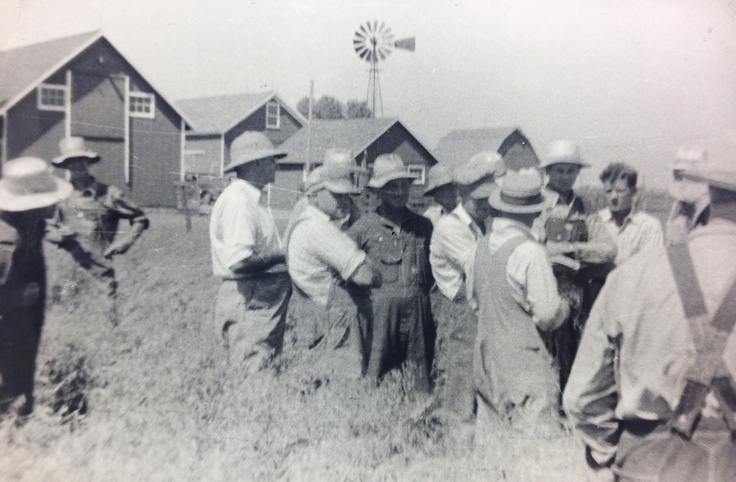 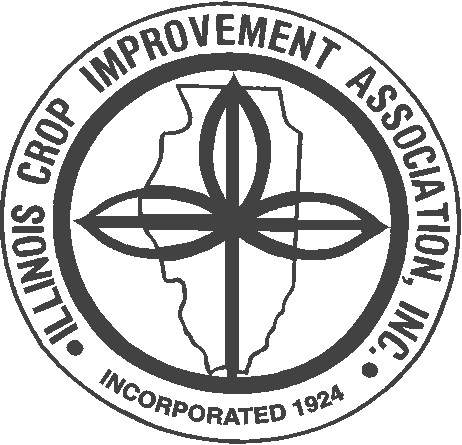 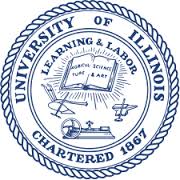 Slide 2
[Speaker Notes: Traditional objective of seed certification…”To insure…” What was being lost once seed was provided to the farmer, this is pre-seed company. Standability, harvestability, maturity and most importantly yield.]
Traditional of Seed Certification
Breeder seed
eligible seed stock
field inspection
certified seed*
testing and labeling
*Classes
Breeder
Foundation
Registered
Certified
commodity or Identity Preserved
Slide 3
[Speaker Notes: Breeder’s work was being lost. Mixtures at the hand of farmers decreased and erased the improvements made by breeders. Inspection in the field was no substitute for good seed production practices. Field Inspection is essentially a large growout, a good place to see phenotypic clues and measure a seed company’s ability to maintain a variety.]
Phenotypic Standards - Soybean
Slide 4
[Speaker Notes: Traditional certification and its derivatives rely on a system of limited generations. Each generation has a standard both in the field and in the lab (see table). Traditional Field and Lab relies on phenotypic characteristics described by the breeder.]
Modern Interpretations
OECD Seed Schemes and Accreditation
Pre-Foundation
Parent
Commercial
Quality Assurance (QA)
Identity Preservation (IP)
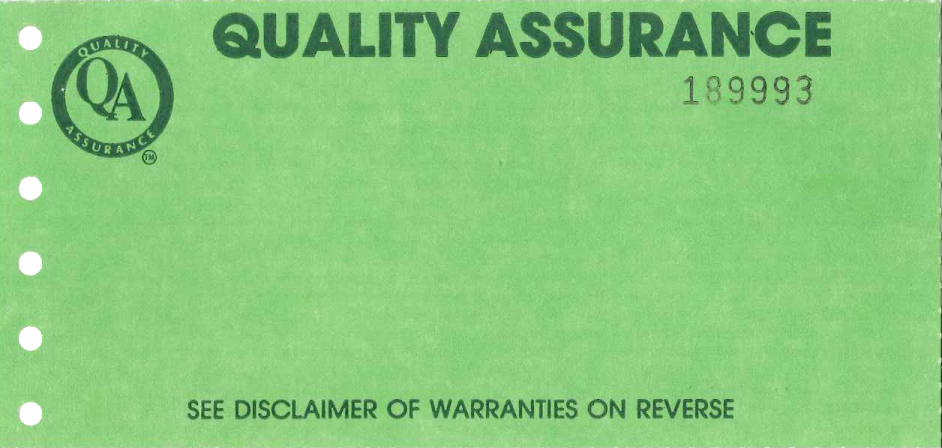 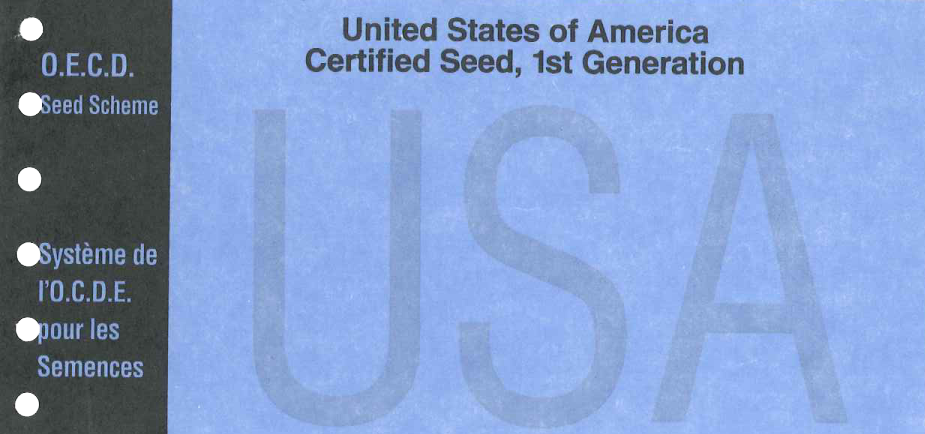 Slide 5
[Speaker Notes: Certification continues but does not directly address the issue of GMO with a specific standard.
In public systems Breeder “release” in private development there are handoffs. Other interpretations and classifications based on the traditional system include…]
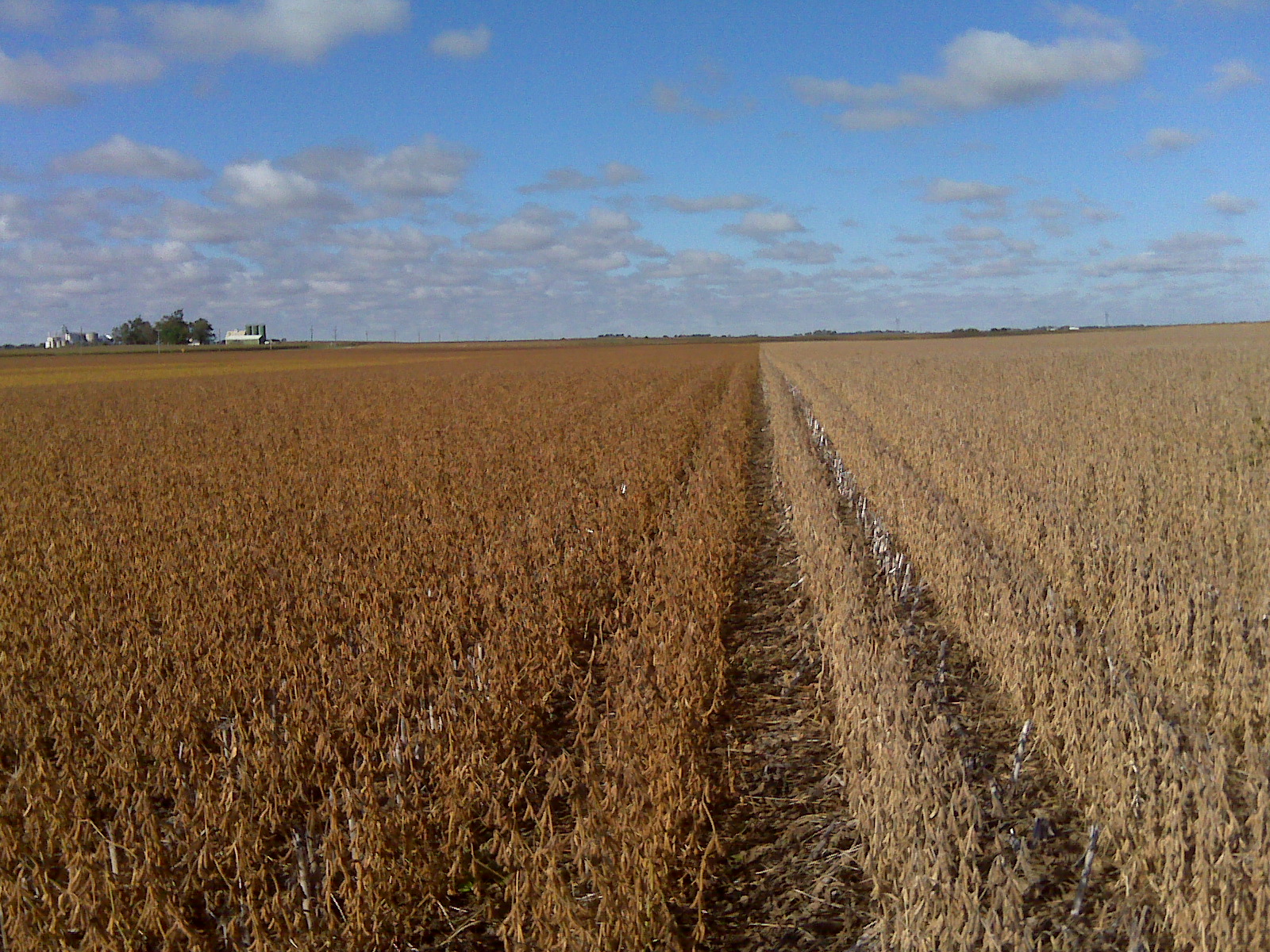 Phenotypic off-types may suggest poor quality control on the part of the breeder, the multiplier or the conditioner.
Slide 6
[Speaker Notes: They may say nothing about GMO’s or the new “genetic purity” questions in seed. The system continues to rely on phenotypic characteristics “To insure identity and purity [of seed] to the purchaser through certification of seed” – A.L. Lang, 50 Years of Service A History of Seed Certification in Illinois 1922-1972]
Breeding - Purity and Identity
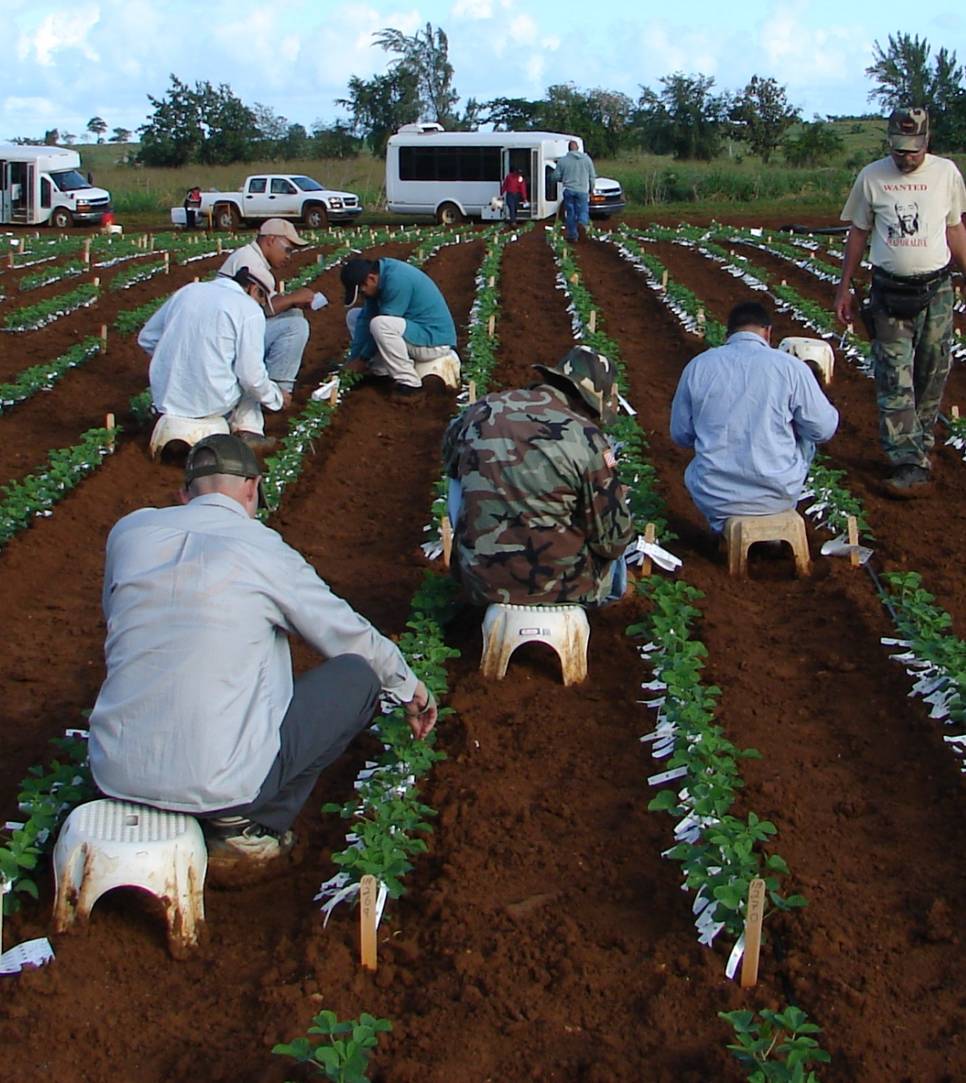 Census Testing
Parents 
F1 Plants
Selections allowed to self
Slide 7
[Speaker Notes: Breeders must maintain the purity and identity of their materials or face the expensive and sometimes impossible task of removing unwanted characteristics. This starts with suitable germplasm, however parents used for crossing are often census tested…]
Breeding - Purity and Identity
Census Testing
Parents 
F1 Plants
Selfing Selections
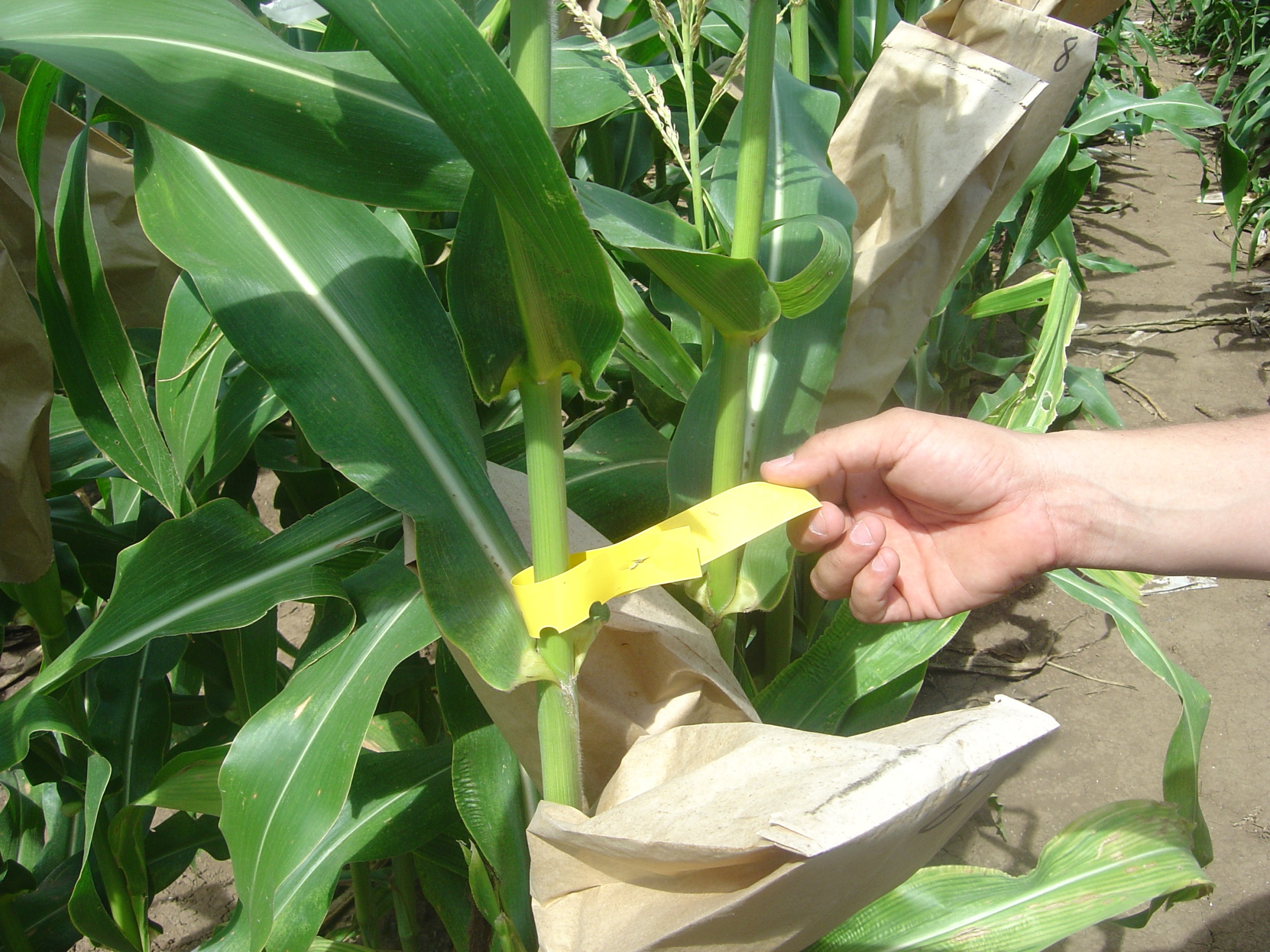 Slide 8
[Speaker Notes: F1 plants are tested for desired and undesired traits as part of the selection process for further crossing or the beginning of the selfing process.]
Breeding - Purity and Identity
Bulk Tissue Screening
Recipient rows
Populations
Breeder seed
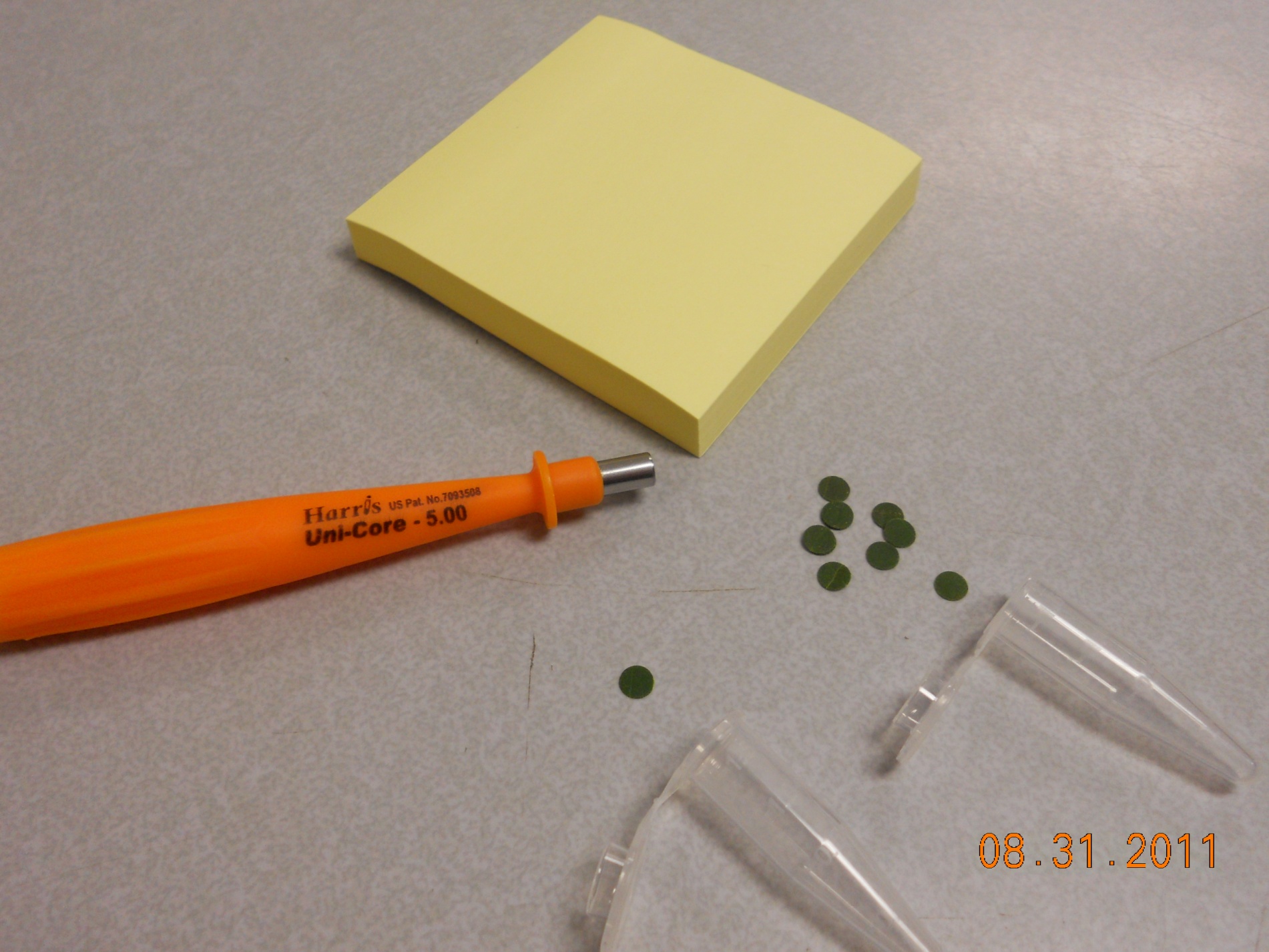 Slide 9
[Speaker Notes: When working with larger populations of plants bulk tissue screening may be used. Often times recipient rows and populations have been seed tested and bulk tissue screening is used pre-pollination to further purity the materials.]
Breeding - Purity and Identity
Bulk Tissue Screening
Recipient rows
Populations
Breeder seed
Prior to parent seed production
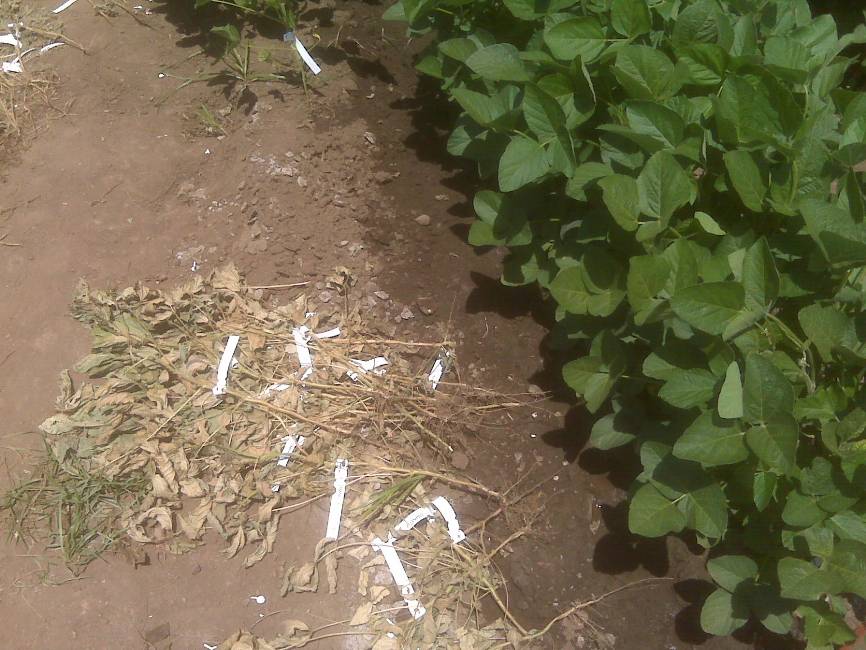 Slide 10
[Speaker Notes: A positive or negative result calls for the destruction of all plants represented in the bulk. Much less expensive to do this the nursery here than at the breeder or foundation level.]
Breeding - Purity and Identity
Seed Sampling
Populations
Pod Picks
Plant to Row
Breeder seed
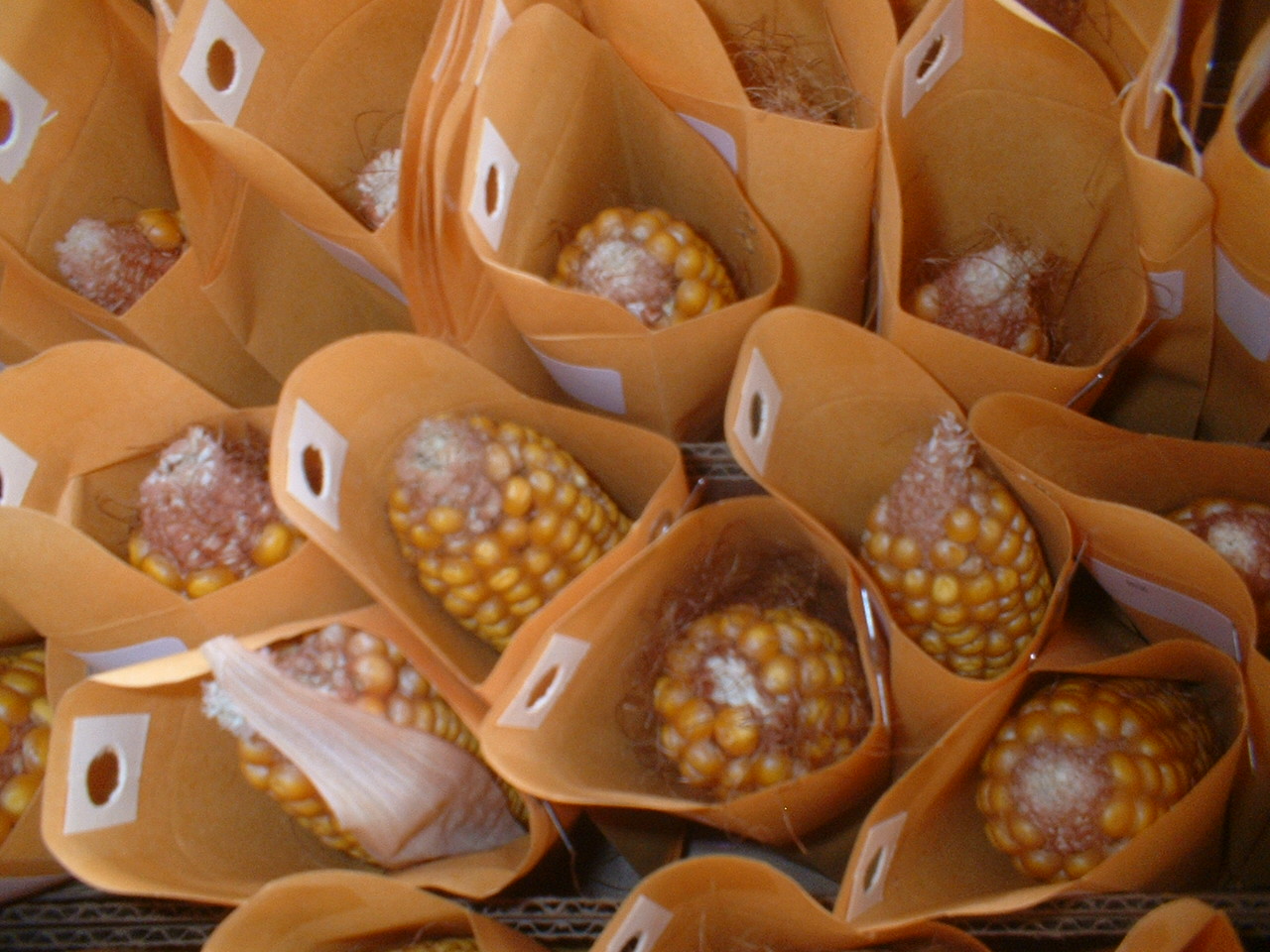 Slide 11
[Speaker Notes: Prior to accepting germplasm breeders may screen seed for desired and undesired traits. While seed chipping is also an option tissue testing parent plants is the most common screening method for parents to be used in trait introgression programs. Once the introgression has been completed selfing begins and more seed is generated. This seed can be sampled and tested as a screening process.]
Breeding - Purity and Identity
Seed Sampling
Populations
Pod Picks
Bulk Rows
Breeder seed
Prior to parent seed production
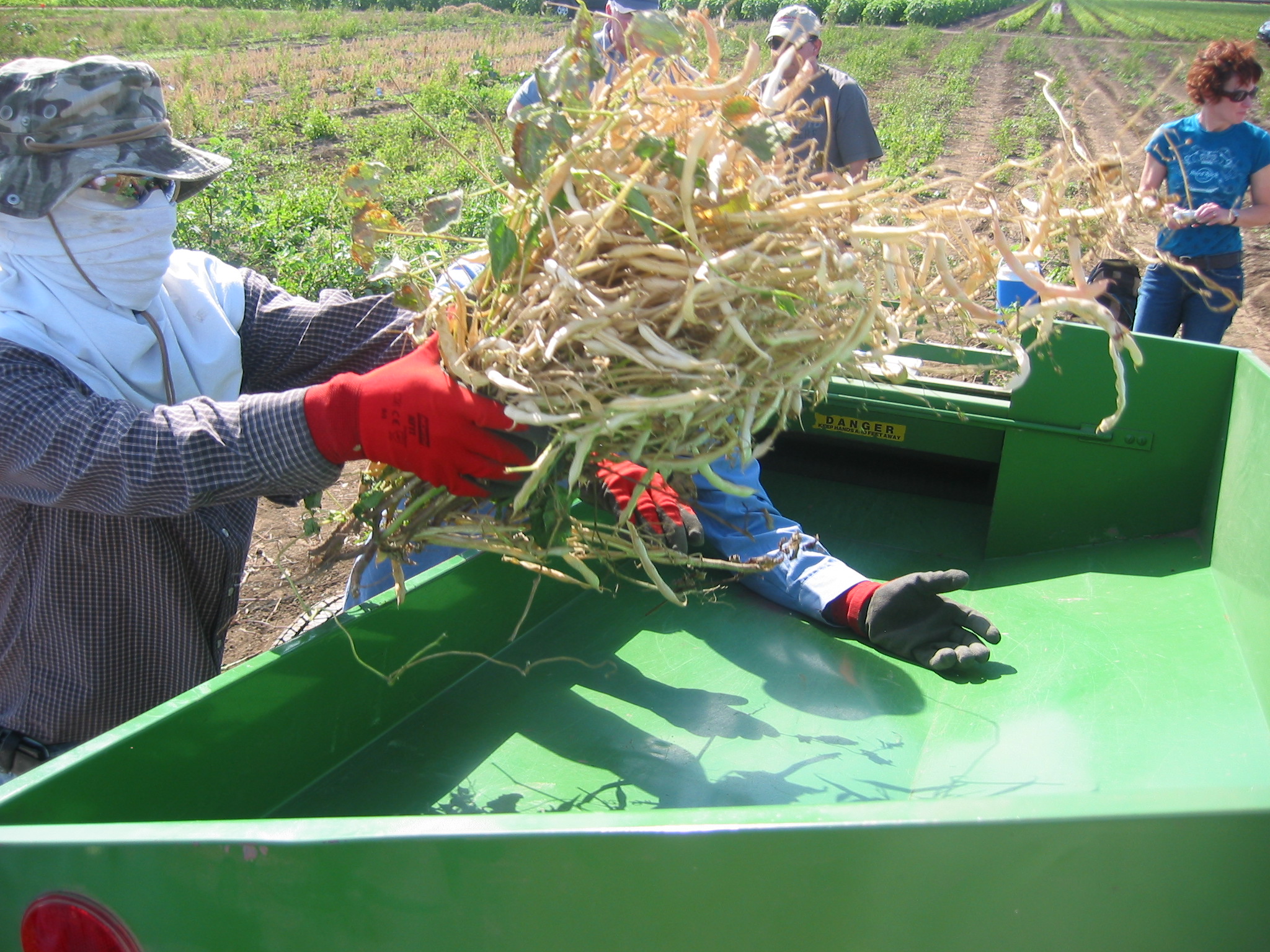 Slide 12
[Speaker Notes: This is prior to parent seed production and in some cases violates one of the tenents of SeedCalc by testing more than 10% of the population or seed lot.]
Seed Production – Varieties
Techniques
Generation Limits
Previous crop
Isolation
Equipment cleanout
Storage and handling system
Mechanical mixtures
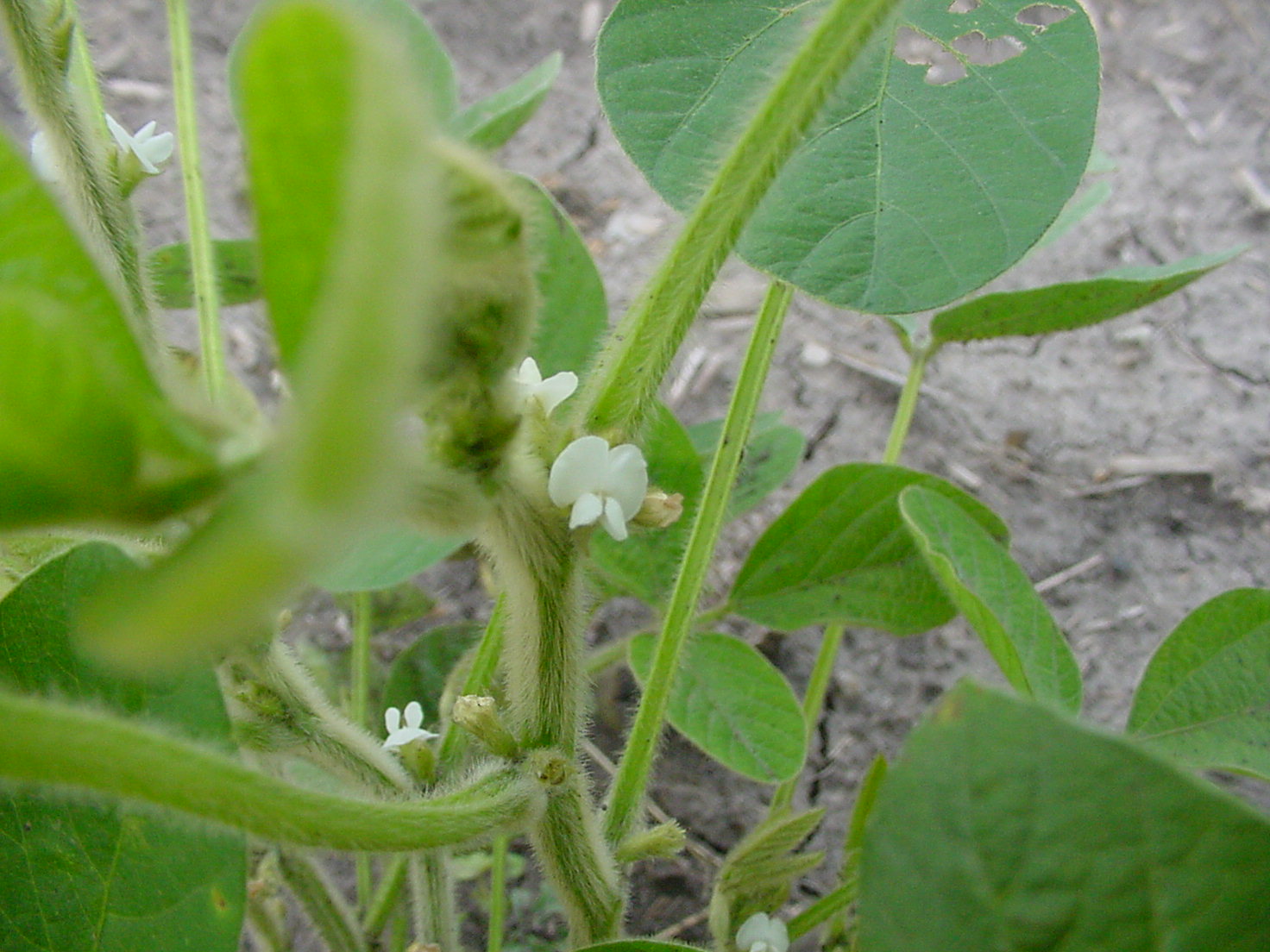 Slide 13
[Speaker Notes: Once seed enters the production phase the primary method for maintaing the identity and purity of the breeder’s work is through traditional seed production techniques and seed sampling. Where “purity” is < 95% the seed cannot be labeled as a variety, < 98% fails to qualify for a foundation inbred…techniques for self pollinated crops are designed to prevent mechanical contamination as opposed to cross pollination]
Seed Production - Hybrids
Techniques
Isolation
Rogueing
Border rows
Detasseling or Male Sterile
Equipment cleanout
Cross Pollination
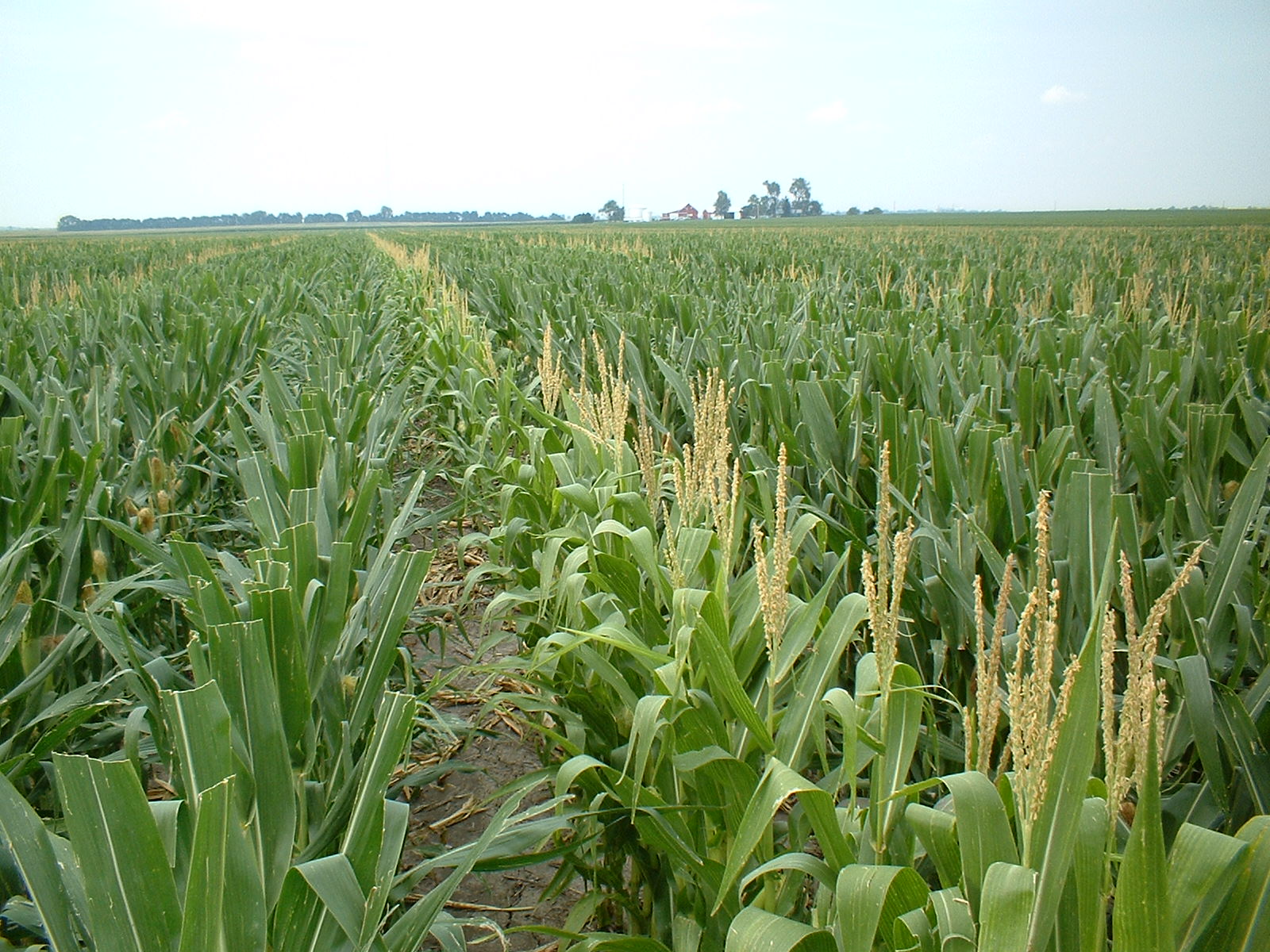 Slide 14
[Speaker Notes: Examples of techniques in hybrid crops includes… Seed laws require 95% hybridity to be labeled as such…]
Seed Production - Identity and Purity
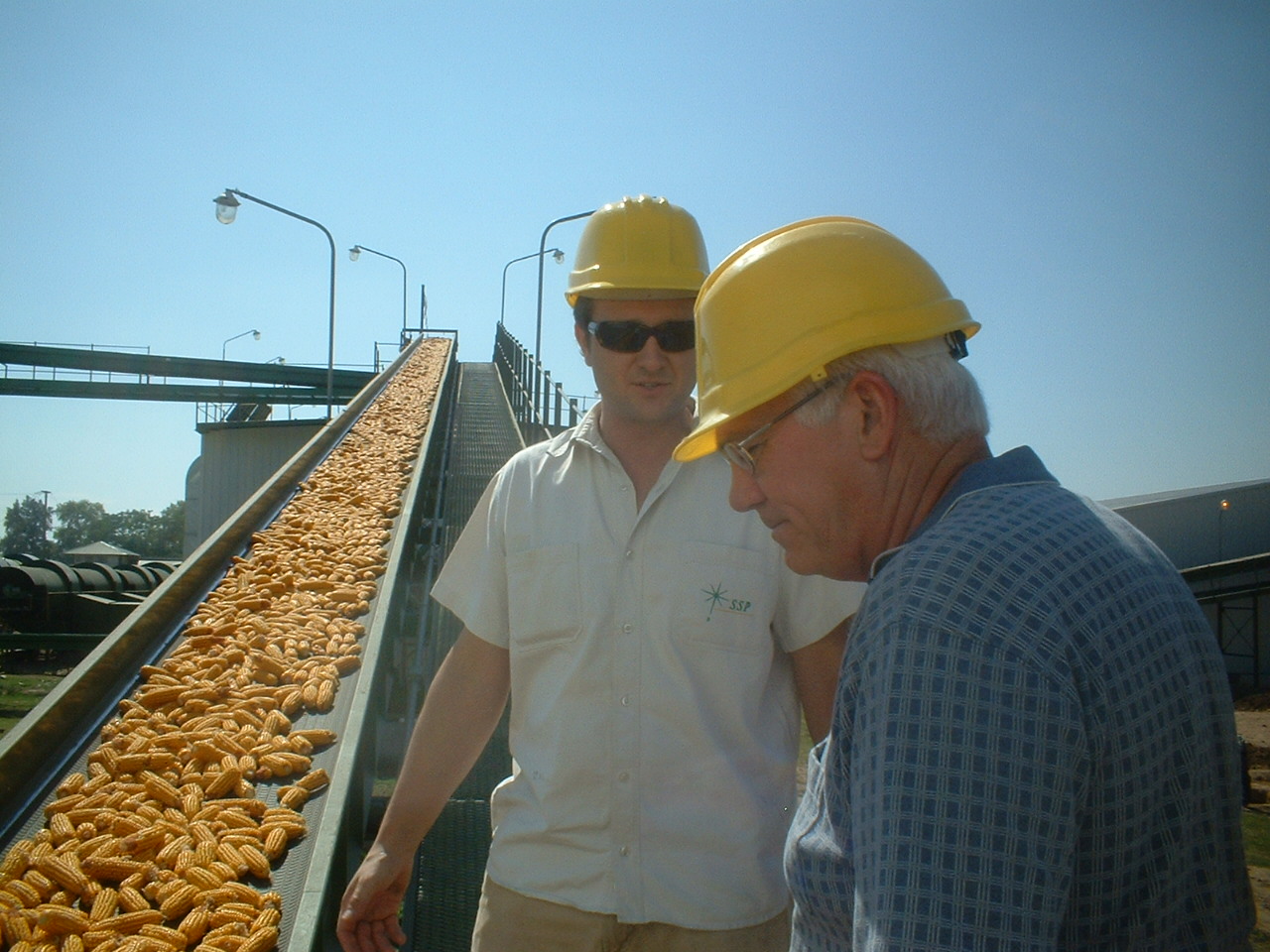 Seed Samples
Trait purity
Bulk Screen
Methods
PCR
Immunoassay
Slide 15
[Speaker Notes: Field inspections can tell you many things…the primary means of determining the effectiveness of productions practices are seed samples.]
Production - Identity and Purity
Seed Samples
Trait purity
Bulk Screen
Methods
PCR
Immunoassay
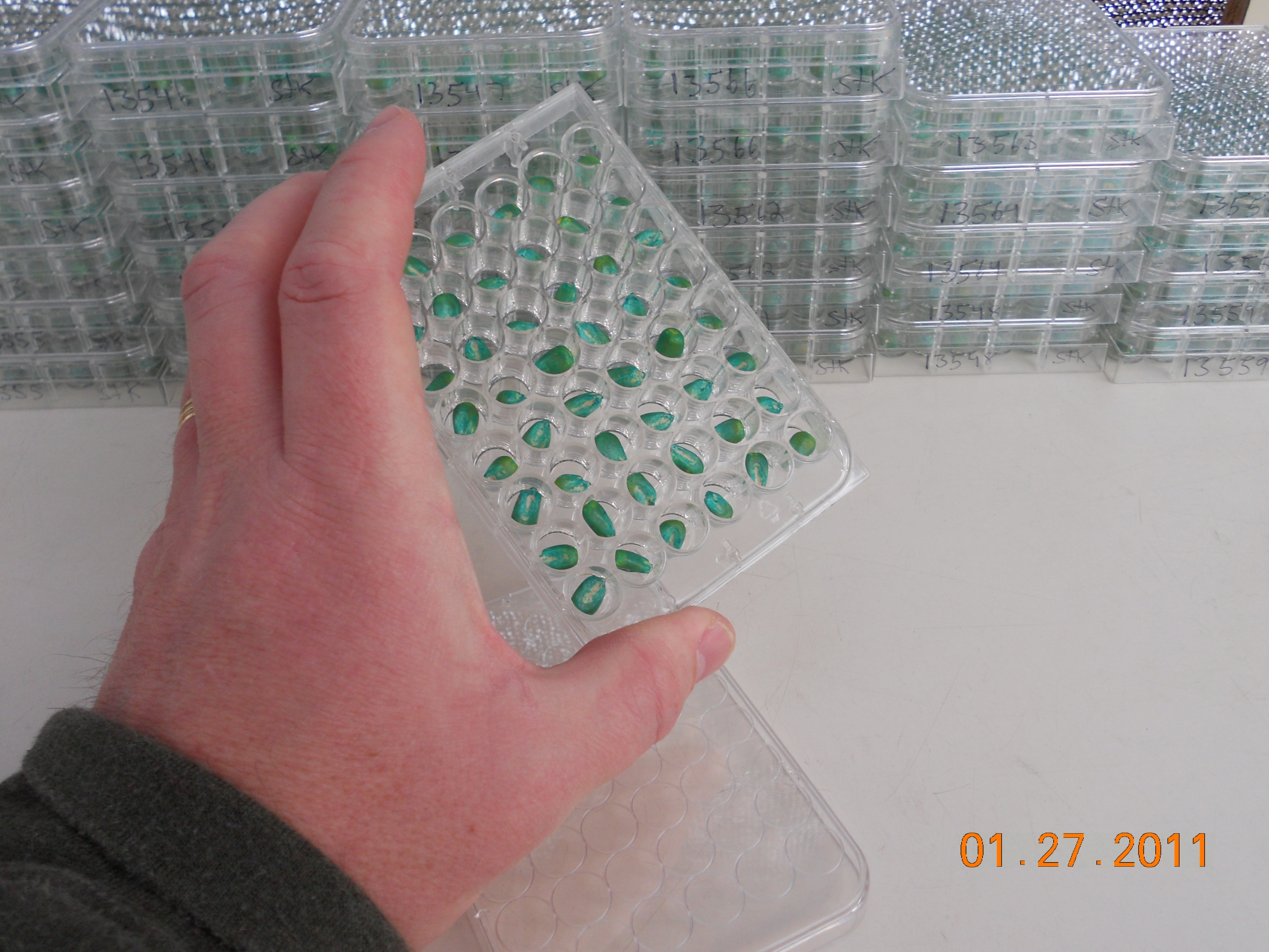 Slide 16
[Speaker Notes: Sample fall into one of two broad categories…]
Identity Preserved - IP
Identity Preserved Grains and Oilseeds
Seed Identity
Seed Purity
Isolation
Combine Clean-out
Bulk Handling
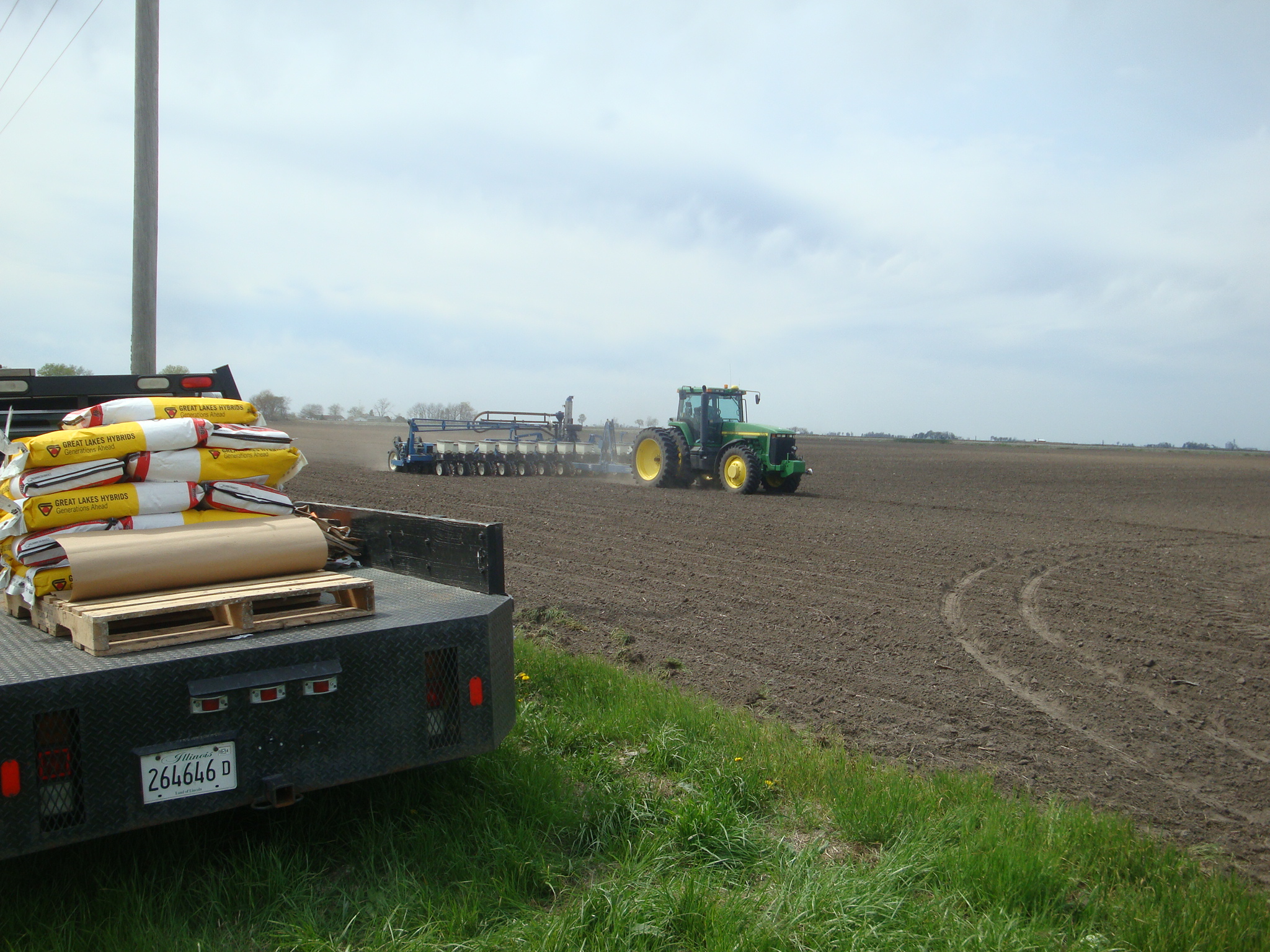 Slide 17
[Speaker Notes: Specialty production is often patterned after traditional seed production. Farmers follow the traditional seed production practices through, so achievable purity is the seed purity plus the abilities of each farmer to preform like a seed producer and the ability of the handling system that is somewhere between seed and commodity grain…]
Testing Continuum
Germplasm
Donors
Recipients
F1 Individuals
Progeny Rows
Bulk Rows
Breeder Seed
Parent Seed
Commercial
Tissue Testing and Census Testing
Bulk Tissue or Seed Sample Screening
Seed Sampling and SeedCalc
Slide 18
[Speaker Notes: In my opinion the only way to ensure the indentity and purity of seeds and grains is by managing critical control points with the traditional and new purity practices, there is no one point to test. A continuum is the reality, testing occurs all along the continuum based on risk level, accessibility and economy.  …]
Common Tissue Sampling Techniques
Tube sampling
Hand sampling
Leaf punch sampling
Eppendorf cap sampling
Entire leaf or leaflet samples
Slide 19
[Speaker Notes: There are many techniques…]
For Best Results
Select
Young
Actively growing
Turgid 
Healthy
Avoid
Mature
Wilted or Hardened
Discolored
Diseased
Note:  Lateral Flow and ELISA kits will not work on dead tissue and may not work on degraded, diseased or stressed tissue.
Slide 20
[Speaker Notes: All techniques have some underlying best practices…]
For Best Results
Limit contamination…
Plant Extracts - fluids with a high content of protein and cellular debris 
Foreign Material - soil, debris, pesticides, micro-organisms…that may affect testing
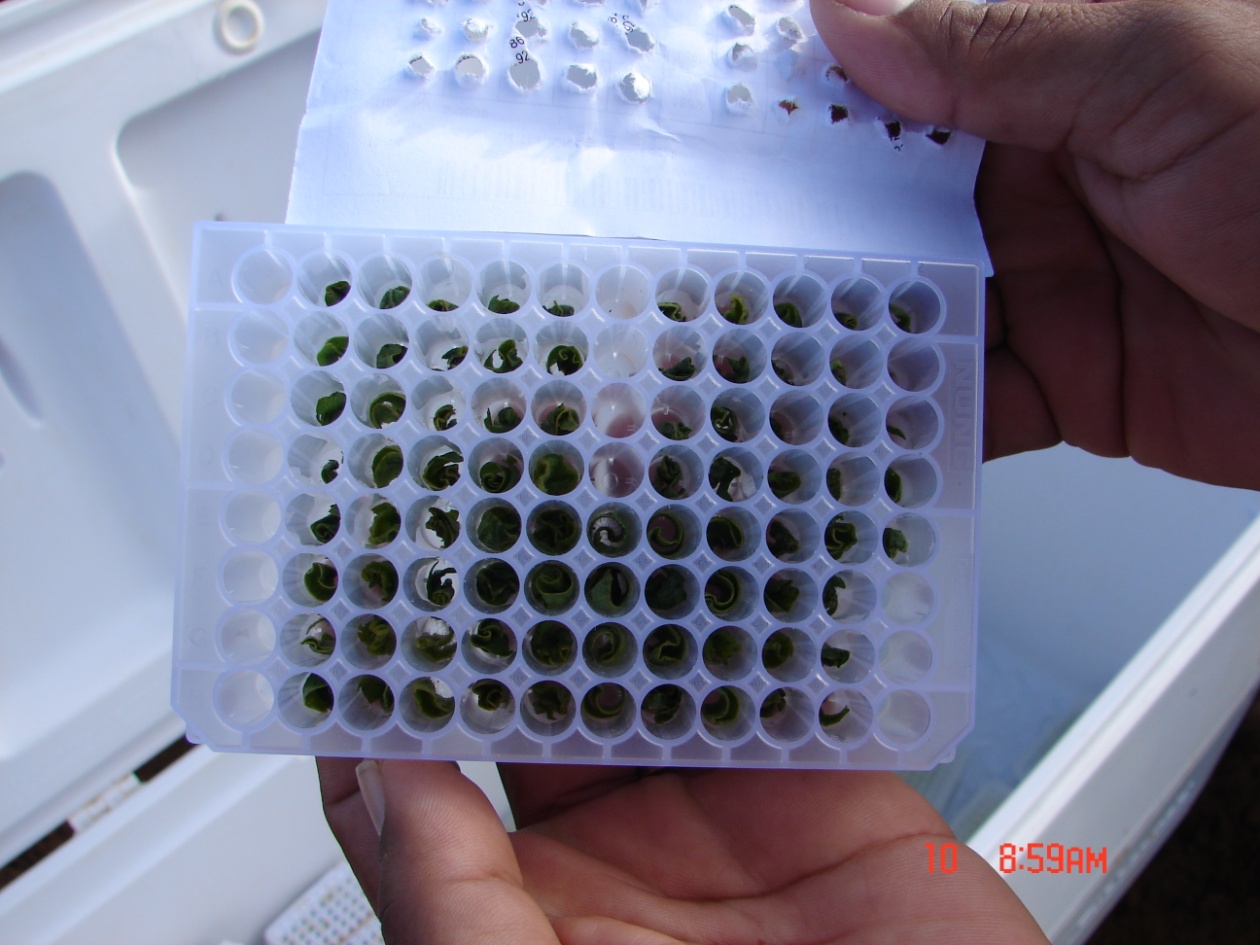 Slide 21
For Best Results
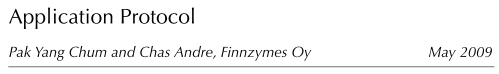 Clean
Wipe
Punch
Wash
Disrupt
70% EtOH
2% NaClO
Validate
Known Positive…
Slide 22
For Best Results
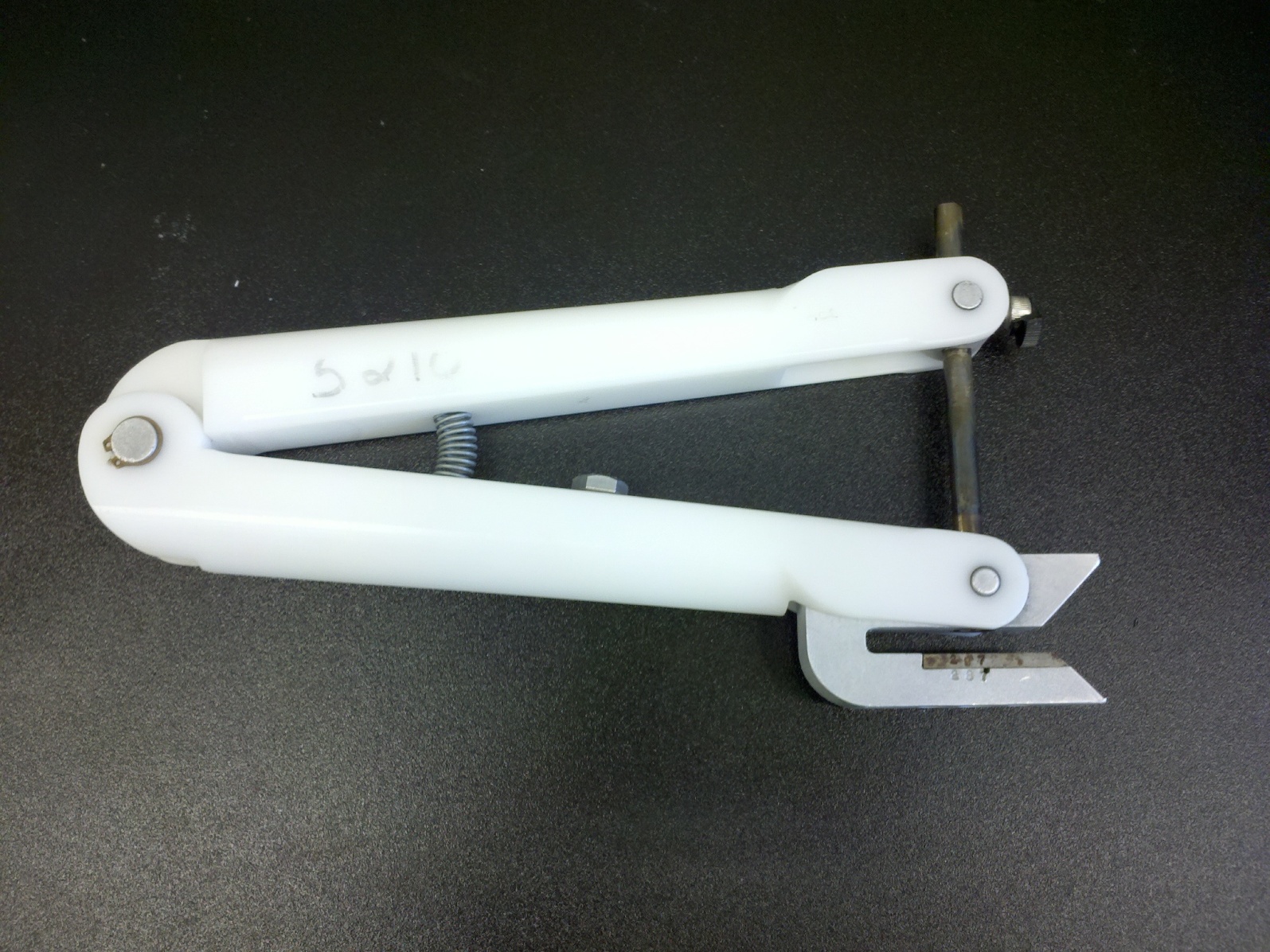 Carefully Consider
Labor
Tools
Containers
Caps/Seals
Field Storage
Transport/Shipping
Establish Procedure
Field to Lab
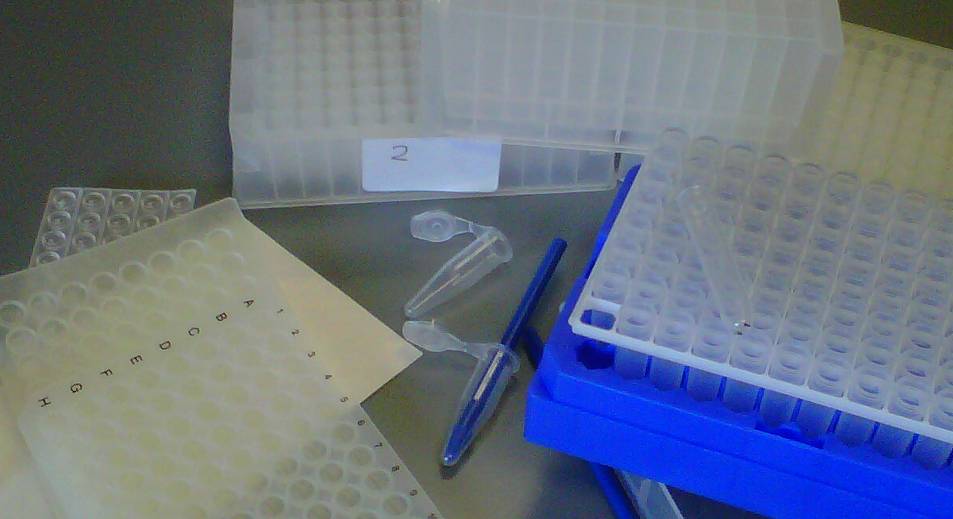 Slide 23
Safety
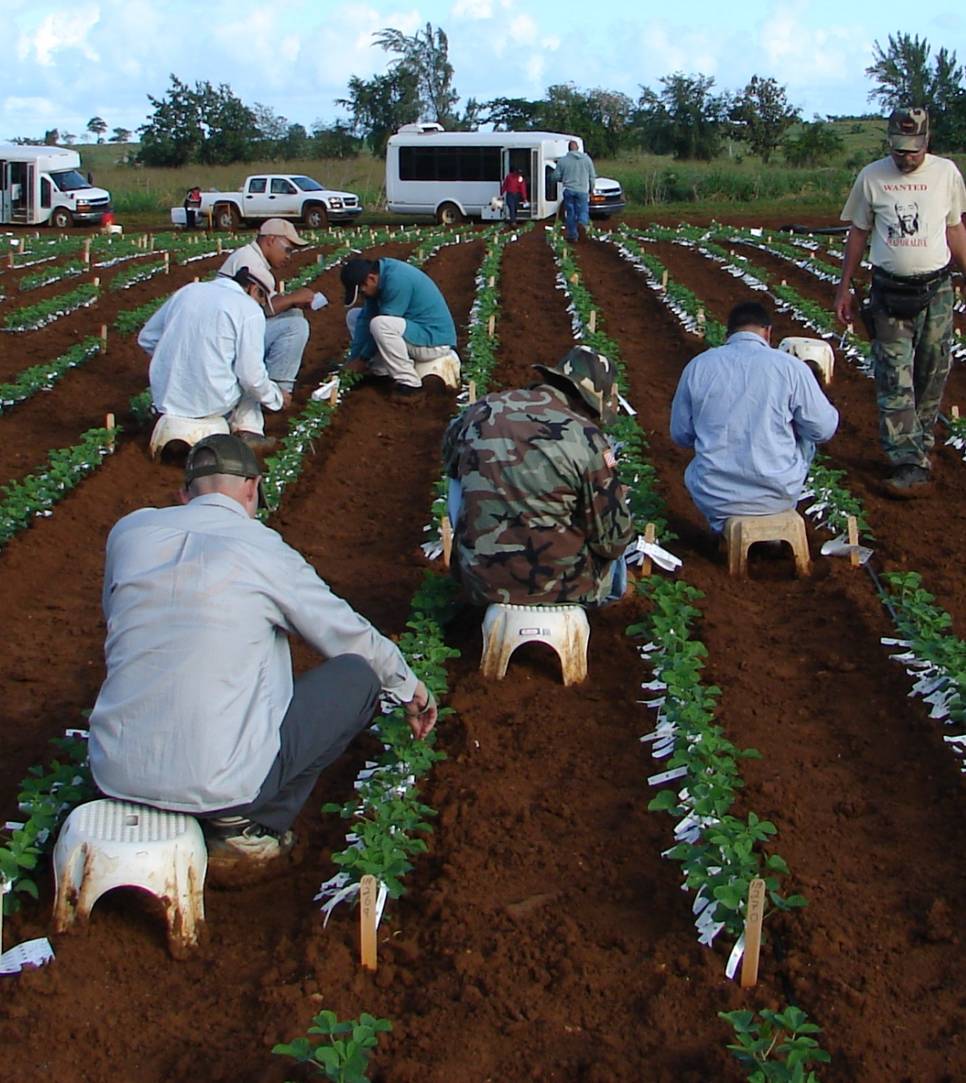 Pesticides
Restricted Entry Intervals (REI)
Residues and Hand Sampling
Sharp Tools
Exposure
Ergonomics
Slide 24
Objective
Detect…
Gross Errors of Identity?
Low Level of an Unknown?
Enforce or Report for…
Consumer Protection?
Environmental Protection?
Economic Protection?
Other?
Slide 25
[Speaker Notes: Consumer Protection Seed, Food and Feed. Seed Laws in the US: Truth in Labeling, Quality Complaints & Arbitration, Assistance with Variety Protection. Environment: Impact study, controlled release, monitor escape. Domestic concerns and Export protection from an economic prospective.]
Realization
Gross
Minor
Lack of Change Over
Erroneous Field/Variety Identification
Isolation Intrusions
Unclean Equipment
Parent Seed Impurities
Hybrid Outcrossing
Varietal Impurities
Low
High
Number Plants or Seeds Required to Identify
Gross to Minor
Slide 26
[Speaker Notes: What is your objective? What is the best way to approach and achieve the objective?]
Summary of Selected Tissue Sampling Techniques
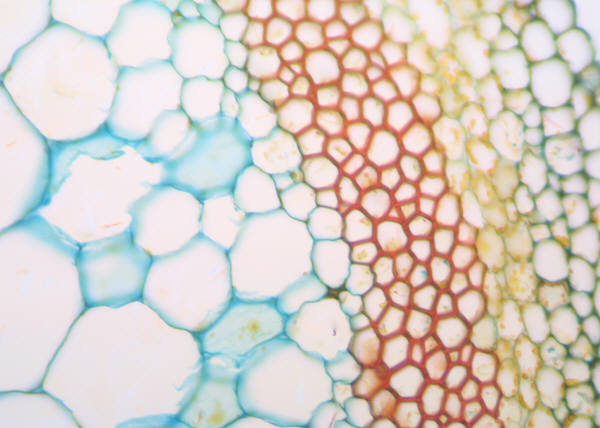 Slide 27
Tube Sampling
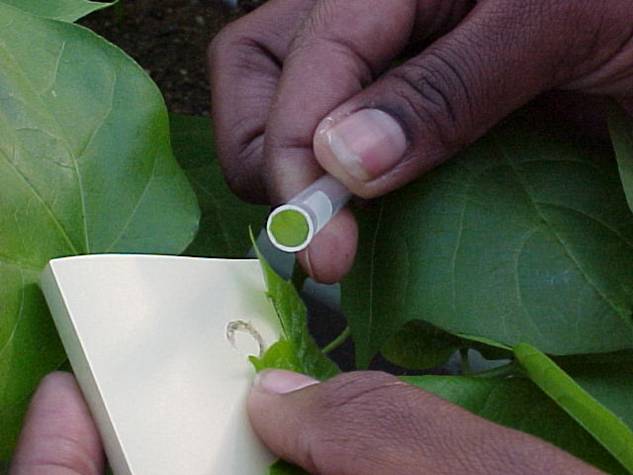 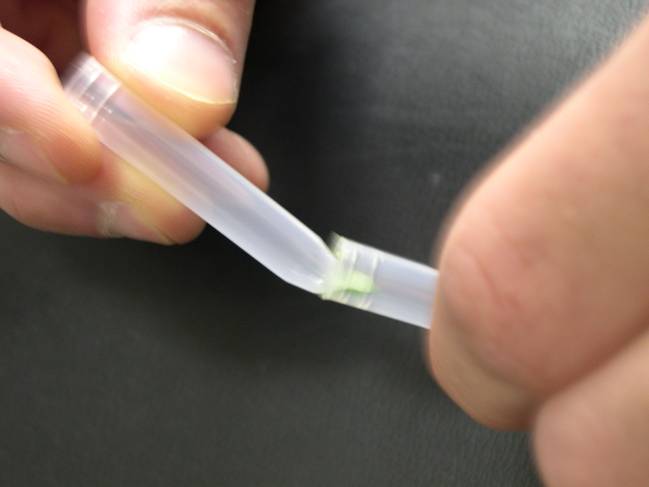 Slide 28
[Speaker Notes: Place leaf against backer
Press sample tube against leaf
Twist tube to “cut” a leaf disc
Use next tube to displace disc
Use a fresh backer for the next sample]
Hand Sample
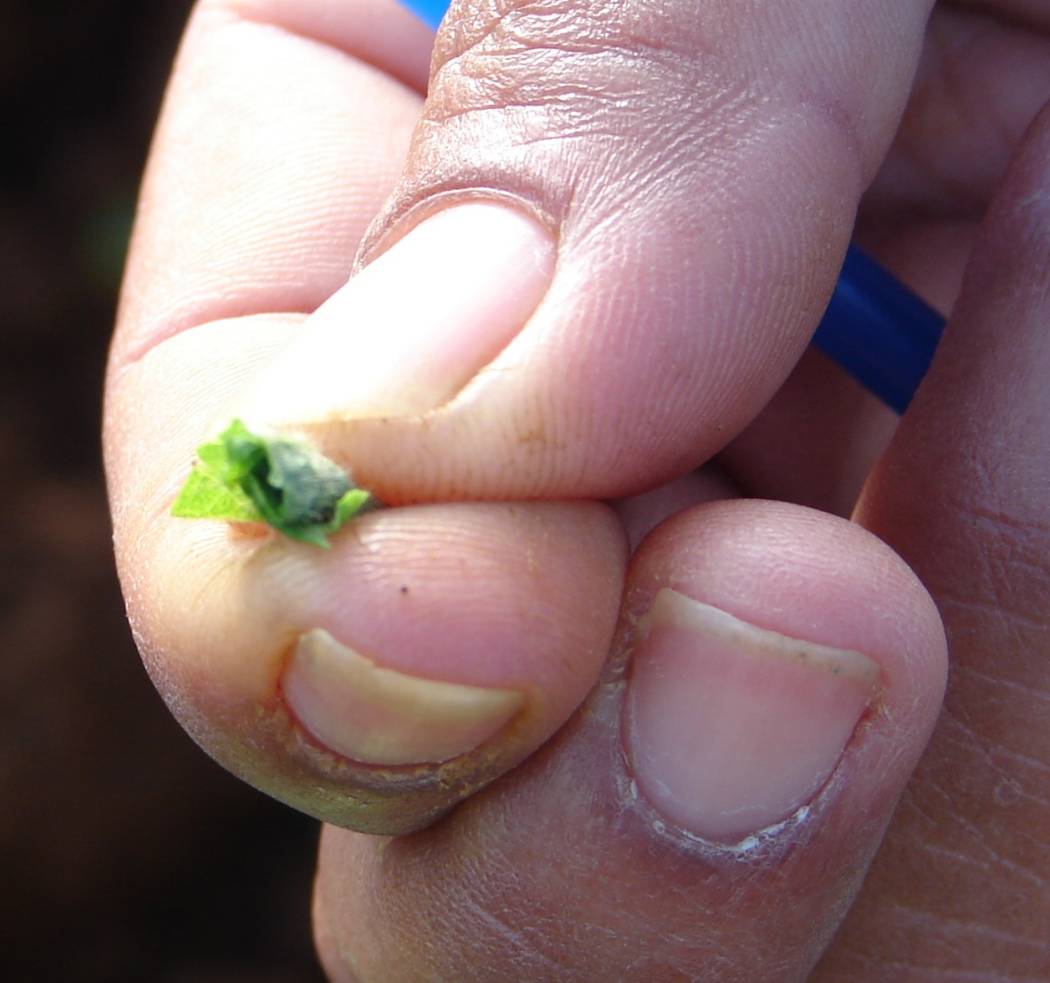 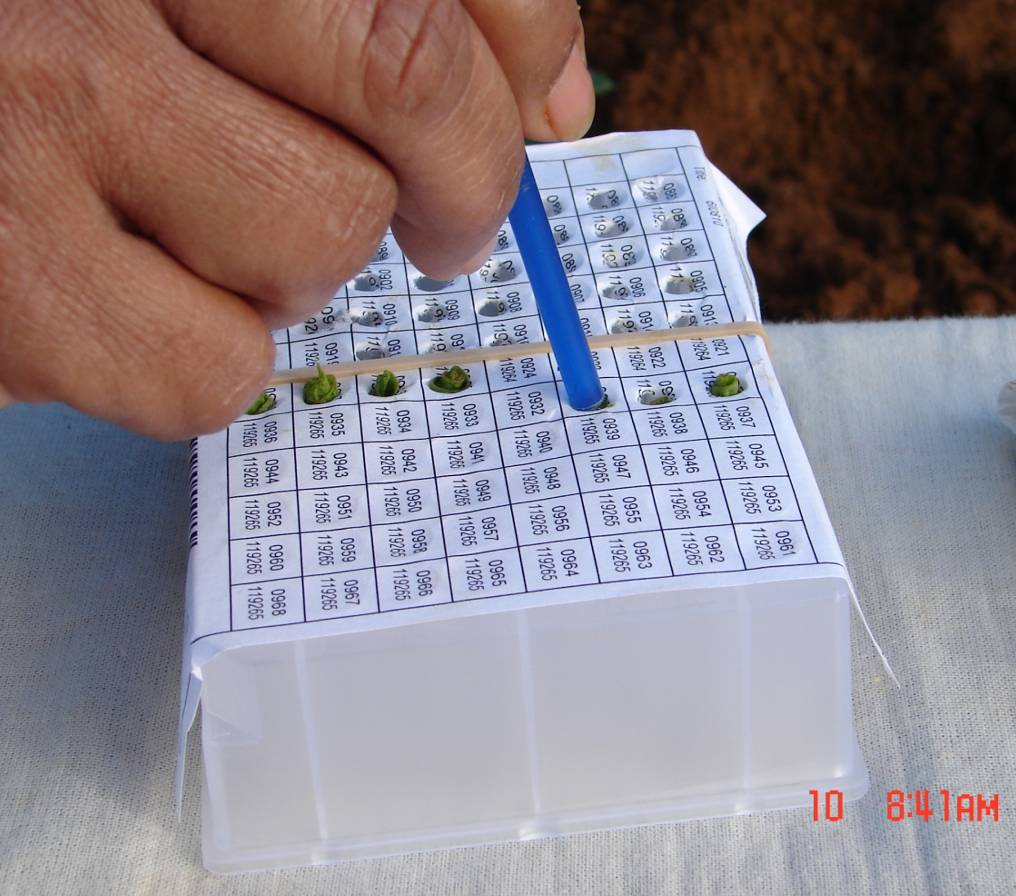 Slide 29
[Speaker Notes: Pinch and tear tissue
Avoid plant extract on hands 
Sample size 0,75 cm – Single Sample
Roll the tissue to fit the tube]
Harris Uni-Core™ Tool
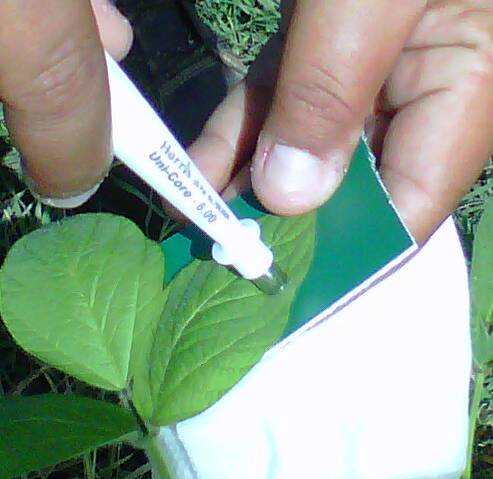 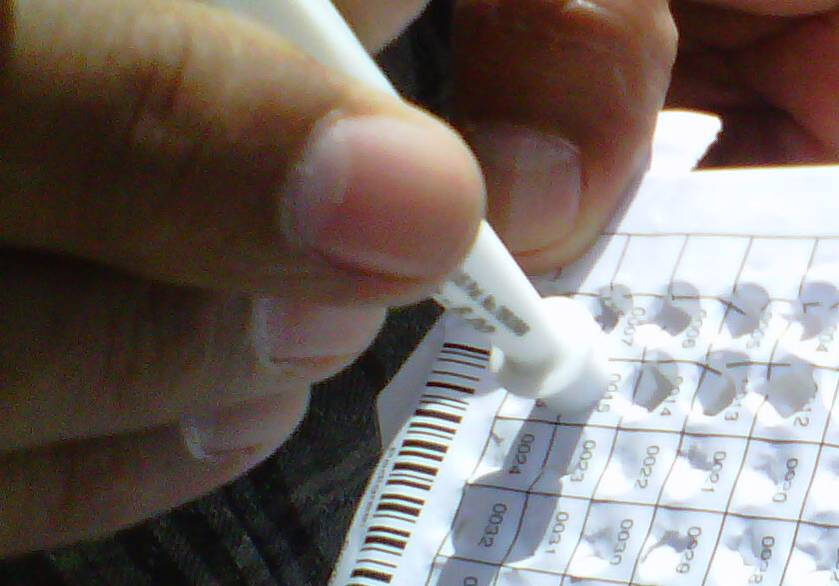 Slide 30
[Speaker Notes: Place leaf against Harris Cutting Mat™
Press tool against leaf
Twist the tool to “cut” a leaf disc
Use the plunger to deliver the disc
Clean the tool and cutting mat
Tool is very sharp use care
Discard dull tools!!]
Eppendorf Cap Sampling
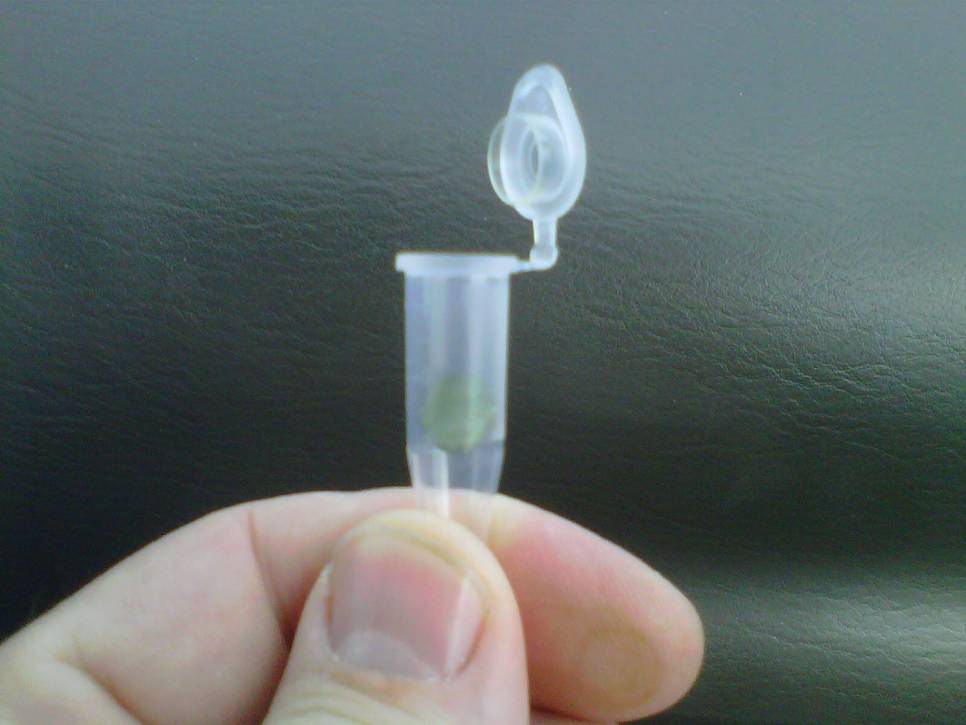 Slide 31
[Speaker Notes: Place the leaf between the cap and body of the Eppendorf tube. 
Note: Fold the leaf to obtain two leaf discs
Snap the tube’s cap closed.
As needed remove excess leaf material from around the closed cap.]
Tube Sampling
Advantage
Disadvantage
No equipment to clean 
Uniform sample size
Rapid collection of a large number of samples
Crushes tissue creating plant extracts
Plastics must be purchased separately 
Requires sampling map
Tubes are not secure in the rack (versus 96-well plate)
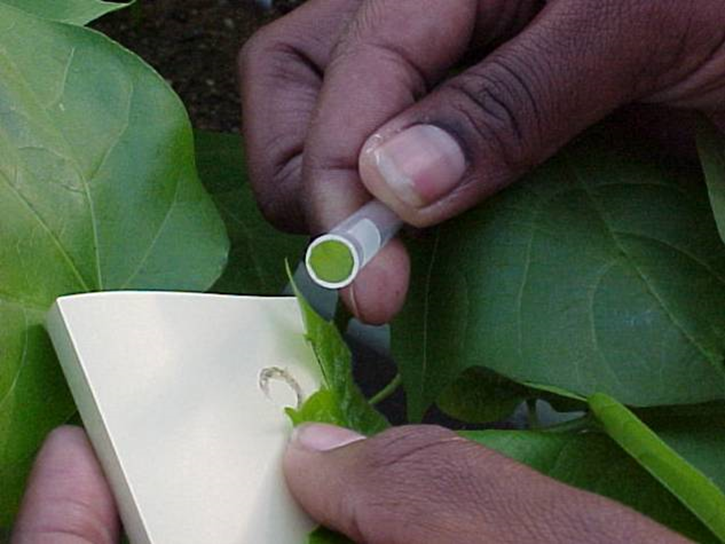 Slide 32
Hand Sampling
Advantage
Disadvantage
No equipment to clean 
Rapid collection of a large number of samples
Sample size varies
Requires good dexterity
Requires sampling templates/plate map
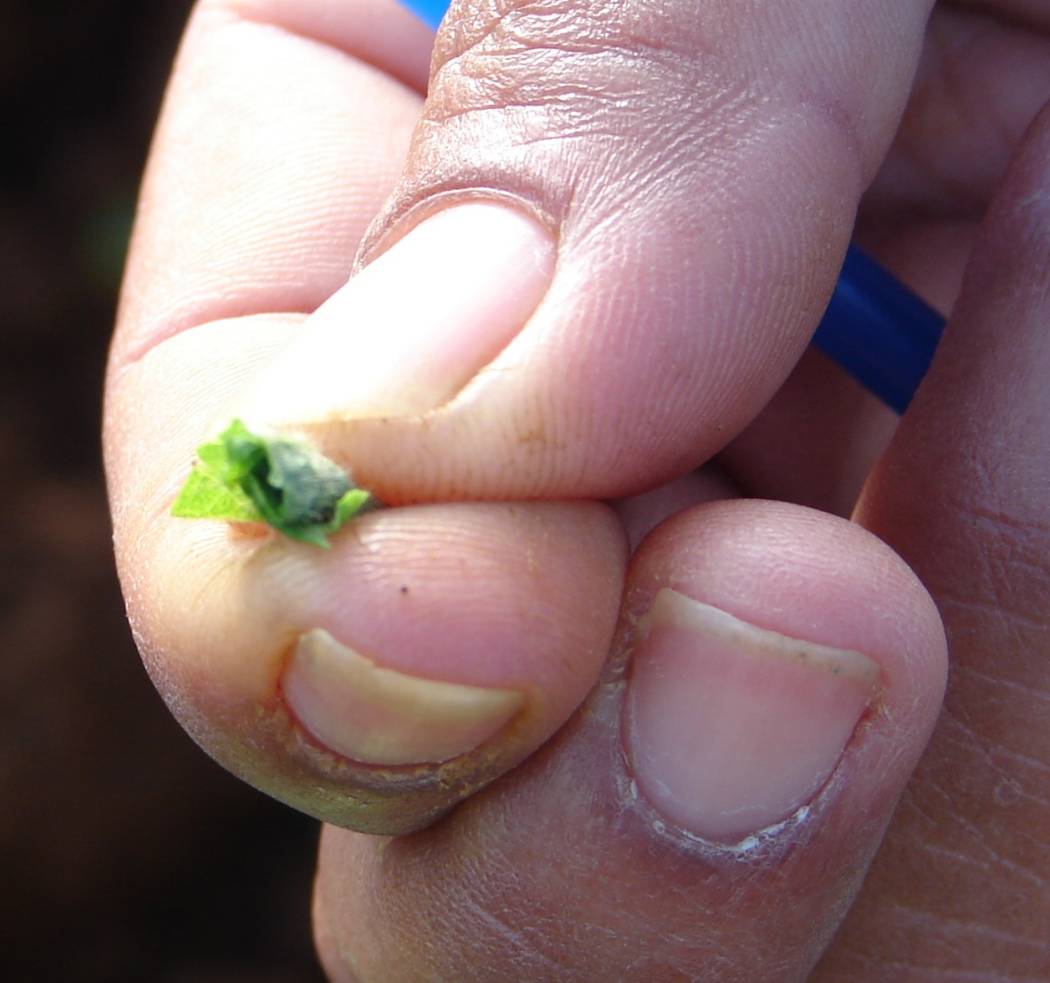 Slide 33
Harris Uni-Core™
Advantage
Disadvantage
Clean cut = less plant extract
Uniform sample size
Rapid collection of a large number of samples
Tool and mat must be cleaned
Sharp tool can cut skin
Requires template/plate map
Operators may not discard dull tools
Added expense, availability?
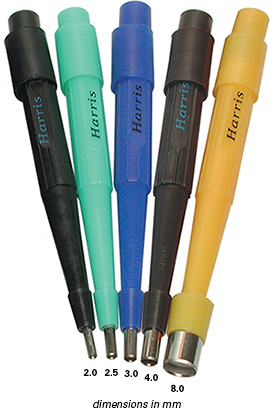 Slide 34
Eppendorf Cap
Advantage
Disadvantage
No equipment to clean 
Uniform sample size 
Immediately seals the sample 
Plastics included in the kit
Tube can “stay” with the plant being tested
Takes more time 
Requires good dexterity
Each tube requires a label if not tested in the field
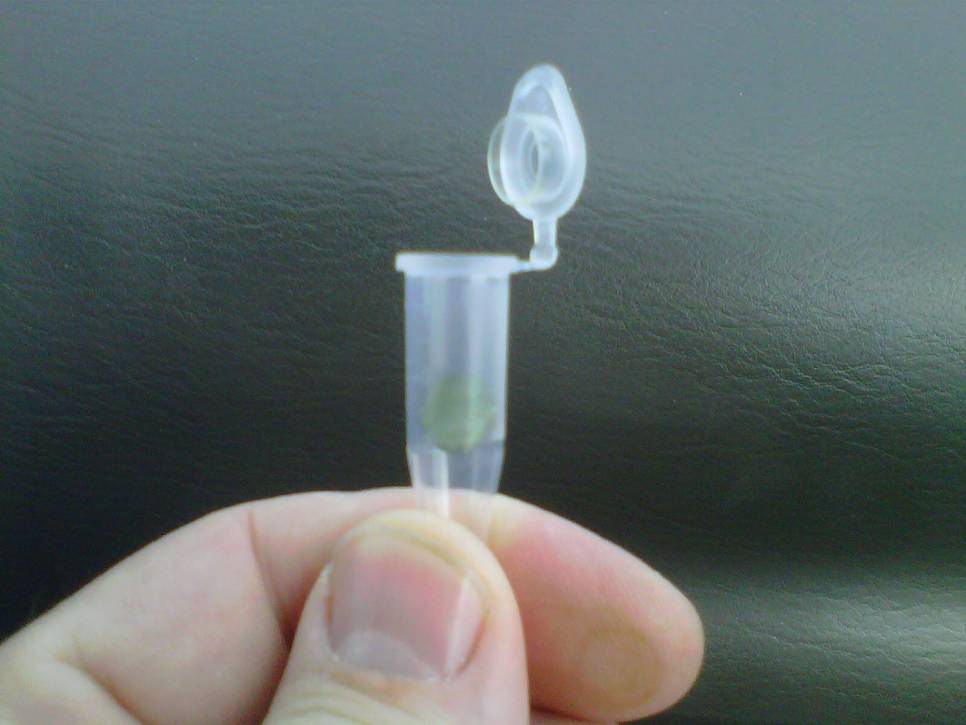 Slide 35
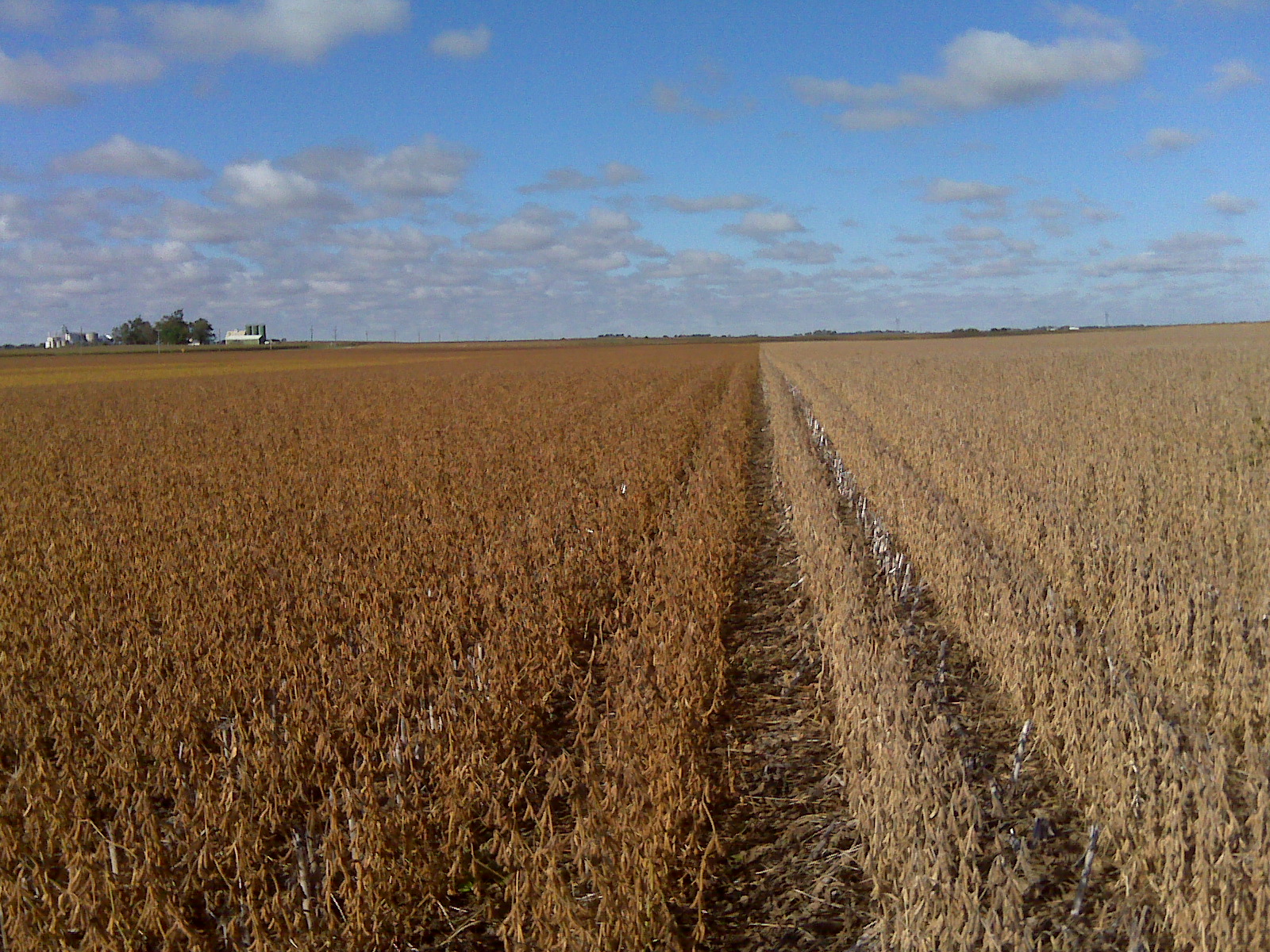 …those not content to do small things well would leave great things undone.  
                                     - Ellen Glasgow
Slide 36
[Speaker Notes: I have a favorite quote for those charged with the improvement of crops; It was not the matter of the work, but the mind that went into it that counted and…]